Action Learning Set
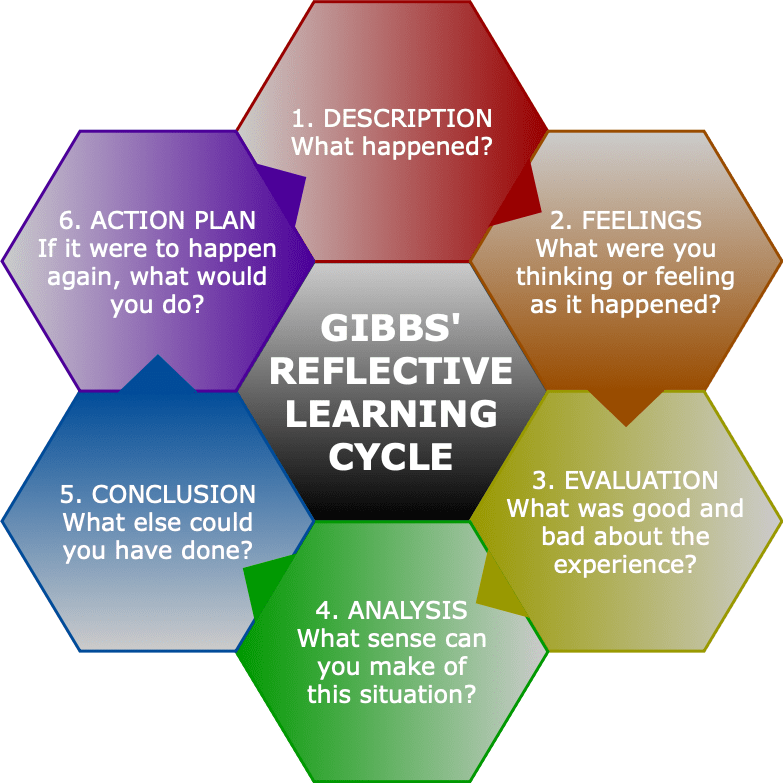 This Photo by Unknown Author is licensed under CC BY-SA-NC
The ACT Triflex
Be Present
Contact with the present moment
Self-as-context
Psychological Flexibility
Defusion
Committed action
Do What Matters
Open Up
Values
Acceptance
[Speaker Notes: Acceptance and Commitment Therapy

Simple acronym that encapsulates this modeL

A – accept your thoughts and feelings, and be present
C – choose a valued direction
T – take action]
Four stages of learning
Johari Window
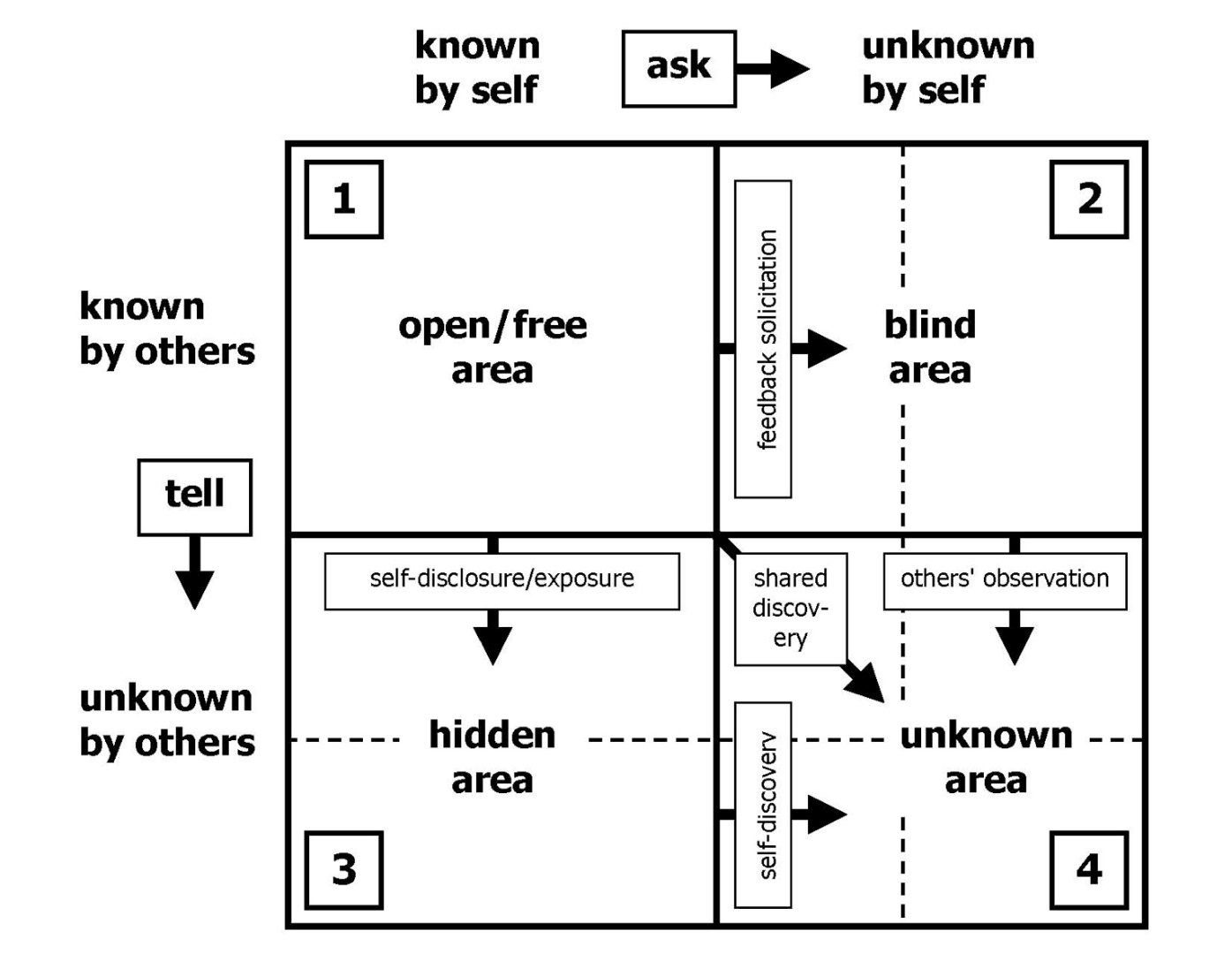 Levels of Personal Development
Wants to develop further to impact issue
4
3
Sees self as part of issue and solution
Level of awareness of self & others
2
Sees problem from own & others’ perspective
1
Sees problem from own perspective
Level of appropriate sense of personal responsibility in problem solving
Set Working Aims
Smaller space to work deeper to explore your leadership and what matters to you
Space to assimilate and process new information (programme, speakers, experience)
Compassionate support and challenge
Helpful Pointers
Contracting – confidentiality
Support : challenge
Resource : time
Open questioning, never telling
Coaching Question Examples
Who owns this issue/problem?
What have you already tried?
In an ideal world, what would be happening around this issue?
In an ideal world, how would you know it had been resolved?
What’s standing in the way of the ideal outcome?
What’s going right here? Even a little bit …
Imagine that you’re at your most resourceful, what do you say to yourself about this issue?
What are the options for action here?
What critieria will you use to judge the options?
What option seems the best one against your criteria?
So what’s the first/next step?
When will you take it?
ALS Process
[Speaker Notes: 8	The client sets out the problem without interruptions.  When they have finished one of the consultants summarises what they have heard without evaluation.	
2	The consultants describe their initial emotional/feeling response to the client’s situation - without entering into conversation.	
5	The consultants ask clarifying questions to check the basic facts of the situation have been understood.	
15	The consultants ask open questions (see appendix 1) that deepen the client’s description of what is going on.	
5	The consultants develop their explanations of what is going on and ideas about behaving differently.  The client moves their chair away from the consultants and listens trying to notice how they are responding in terms of their thoughts and feelings.  (The client might want to use their journal)	
5	The client summarises how they are thinking and feeling about their issue.  And, if possible, say something about how they might now behave.	
5	The groups shifts into review mode, led by the observers. It is important not to go back into the content of the consultation.]